A Profitable Sub-Prime Loan: Obtaining the
Advantages of Composite-Order in Prime-Order Bilinear Groups
Allison Bishop Lewko (Columbia University)
Sarah Meiklejohn (University College London)
1
Pairing-based cryptography: why do we care?
Historically, pairings on elliptic curves have fueled many new advances in cryptographic primitives
New Functionality: 
First IBE instantiation [BF01]
Many other breakthroughs have followed [BBS04,GPSW06,GS08,KSW08,LW11,...]
2
Composite-order bilinear groups [BGN05]
From a functionality standpoint, these have been a gold mine
[BGN05]: additively homomorphic encryption + one multiplication
[BW06]: compact group signatures
[MSF10]: round-optimal blind signatures
[LW10]: dual system encryption
From an efficiency standpoint, they compare very poorly to prime order elliptic curves
Need modulus of 1024 (2048) bits to make factoring assumption plausible
Functionality advantage without the efficiency disadvantage?
3
Properties of bilinear groups
}
Standard bilinear group: (N, G, H, GT, e, g, h)
}
Group order;
prime or composite
G = <g>; H = <h>
|G| = |H| = κN; |GT| = λN
e: G × H → GT
bilinearity: e(ga,hb) = e(g,h)ab ∀a,b∈Z/NZ 
non-degeneracy: e(x,y) = 1 ∀y∈H ⇒ x = 1
subgroup hiding
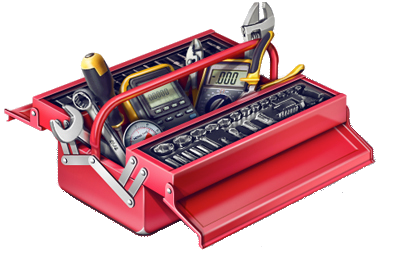 projecting
canceling
parameter hiding
4
Subgroup hiding
Composite-order bilinear group: (N, G, GT, e, g) where N = pqr


Subgroup hiding [BGN05]:
Gp
Gq
Gr
random element of G
(indistinguishable from)
random element of Gp × Gq
≈
subgroup hiding
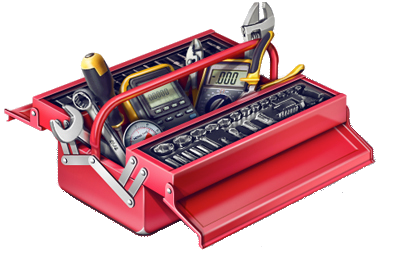 projecting
≈
canceling
≈
parameter hiding
5
π
π
π
π (gpgqgr) = (gqrgprgpq)λ  ≡ gq
λ
Projecting and canceling [F10]
Projecting: can map into individual subgroups


Canceling: subgroups cancel with each other when paired
(                  ) =
(                  ) =
0 mod p
1 mod q
0 mod r
{
(                  ) =
≡
CRT to find
e(       ,       ) =
e(       ,       ) =
e(       ,       ) = 1
subgroup hiding
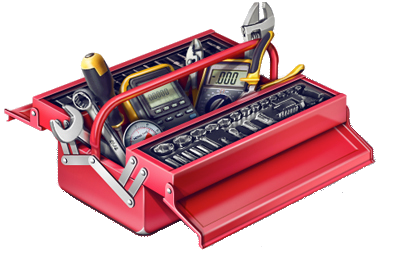 projecting
canceling
parameter hiding
e(gp,gq) = e(gqr,gpr) = e(g,g)pqrr = e(g,g)Nr = 1
6
Parameter hiding [L12]
Parameter hiding: under the right circumstances*, correlated elements are distributed identically to random elements

*this should be true even when you see values in other subgroups involving exponents a and b (e.g., gpa and gpb)
x-correlated sample:
≈
: random sample
gqax+b
gqs
is independent from
subgroup hiding
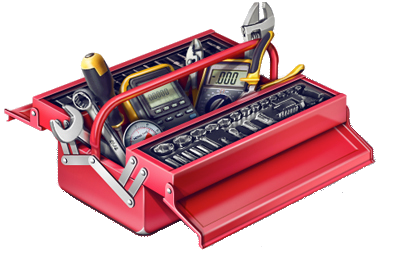 projecting
canceling
parameter hiding
a mod p reveals nothing about a mod q (CRT)
7
Previous use/instantiation of these properties
subgroup hiding
subgroup hiding
subgroup hiding
subgroup hiding
subgroup hiding
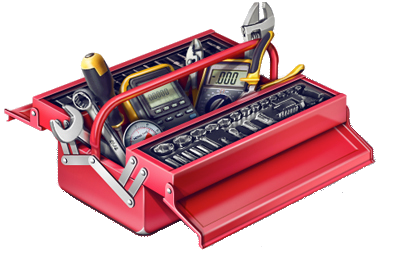 projecting
projecting
projecting
projecting
projecting
canceling
canceling
canceling
canceling
canceling
canceling
canceling
parameter hiding
parameter hiding
parameter hiding
[BGN05]
[BSW06,KSW08]
[W09,LW10,...]
[BW06,MSF10]
at once
This motivates a prime-order setting in which we can get all properties
[F10]
[SC12]
[L12]
SH + 
(Projecting or Canceling)
SH + Projecting 
+ Canceling
SH + Canceling + PH
8
Translating properties to prime-order setting
subgroup hiding
How to achieve all these properties in prime-order groups?
A prime-order group has no subgroups, so one copy seems hopeless
Will need to use multiple copies of group G (e.g., G × G)
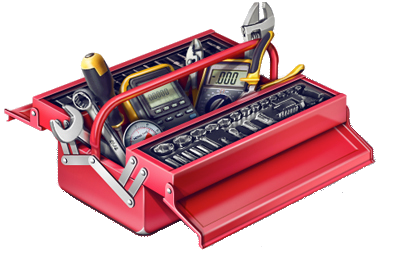 projecting
canceling
parameter hiding
9
b1
b1*
b2
b2*
b3
b3*
Dual pairing vector spaces (DPVS) [OT08,09]
Take a prime-order bilinear group (p,G′,H′,GT′,e′,g,h)
Pick bases B = (b1,...,bn) and B* = (b1*,...,bn*) of Fpn that are dual orthonormal:
bi ⋅ bj* ≡ 0 mod p ∀ i ≠ j
bi ⋅ bi* ≡ 1 mod p
Then define Gi = <gbi> and Hi = <hbi*> ∀i, G = ⊕Gi, H = ⊕Hi,                                e(gv,hv*) = ∏e′(gvi,hvi*) = e′(g,h)v⋅v*; get new bilinear group (p,G,H,GT′,e)
For n=3 we have G =                                  and H =
(gb1i,...,gbni)
10
Properties of DPVS
Canceling is built in by design:


Subgroup hiding follows from SXDH (or Decision Linear in symmetric setting)
Parameter hiding holds as well (can “hide” random matrix)
What about projecting?
e(       ,       ) =
e(       ,       ) =
e(       ,       ) = 1
e(grb1,hsb2*) = e′(g,h)rsb1⋅b2* = e(g,h)rs0 = 1
subgroup hiding
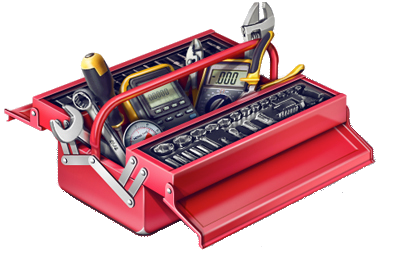 projecting
canceling
parameter hiding
11
π
π T
(                    ,                  )) = e(      ,      )
e(
Projecting using DPVS
Projecting as defined earlier:

Richer version of projecting: π  T(e(x,y)) = e(π  (x),π  (y))


This is the version used in [BW06,MSF10], but we can’t satisfy it with DPVS
e(gv,hv*) = e′(g,h)v⋅v*, so GT is one-dimensional
(                  ) =
can compute if you know {bi}i
12
Piecing together DPVS “blocks”
To instead get GT = (GT′)d for d > 1, sample d dual orthonormal bases (Bi,Bi*)
DPVS G
G1
G2
G3
Gn
b1,1
b1,2
b1,3
b1,n
...
b2,1
b2,2
b2,3
b2,n
...
.
.
.
bd,1
bd,2
bd,3
bd,n
...
13
G1
G2
G3
Gn
...
b1,1
b1,2
b1,3
b1,n
Piecing together DPVS “blocks”
...
b2,1
b2,2
b2,3
b2,n
...
bd,1
bd,2
bd,3
bd,n
We now have concatenated bases vi = b1i || ... || bdi over Fpdn; can think of each vector as a d×n matrix
Gi = <gvi> and Hi = <hvi*> ∀i; G = ⊕Gi and H = ⊕Hi
e(gA,hB) = (∏k e′(gα1k,hβ1k), ... , ∏k e′(gαdk,hβdk))
Once again we get new bilinear group (p,G,H,GT,e), but this time GT = (GT′)d provided we scale basis vectors using some n×d matrix C 
We use bi = (c1ib1i′, ... , cnibni′) to get bi ⋅ bi* ≡ ci mod p
Then e(gvi,hvi*) = (e′(g,h)ci1, ... , e′(g,h)cid)
(gb11,...,gb1n,gb21,..., gbdn)
these degrees of freedom
give us the space we need
to project!
14
G1
G2
G3
Gn
...
b1,1
b1,2
b1,3
b1,n
Summary of our construction (re-parametrization of [SC12])
...
b2,1
b2,2
b2,3
b2,n
...
bd,1
bd,2
bd,3
bd,n
By piecing together DPVS blocks, we achieve projecting (new), canceling, parameter hiding, and subgroup hiding (inherent in DPVS)
By tweaking d and C, we can achieve various types of projecting
d = 1 and C all 1s: weak projecting as in original DPVS construction
d = 2 and C of rank > 1: projecting as required in [BGN05,BW06,MSF10]
d = n and C of rank n: full projecting into each individual subgroup
15
Example Applications
Leakage-resilient variant of BGN cryptosystem


CCA1-Secure variant of BB/LW IBE scheme
Getting leakage-resilience for BGN
Main idea: leakage proofs typically need many secret keys

In BGN, unique secret key = factorization of N

In prime order variant, secret key can be a vector 
from a subspace (projection)

This makes running a typical leakage-resilience 
proof strategy possible, using the other properties of DPVS
Conclusions
We achieved a prime-order setting that provides (flexible) projecting, canceling, parameter hiding, and a general notion of subgroup hiding
To exploit this setting, constructed leakage-resilient BGN and CCA1 IBE that relies (abstractly!) on these properties in the proofs of security
Full version online at eprint.iacr.org/2013/300
Thanks! Any questions?
18